Valec
9. ročník
Čo sme sa už učili:
Každému telesu vieme vypočítať povrch a objem.
Povrch telesa je súčet obsahov jeho podstáv a plášťa.
Objem telesa je súčin obsahu podstavy a výšky telesa.
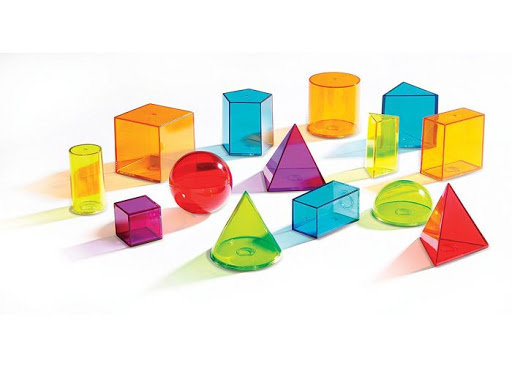 Valec
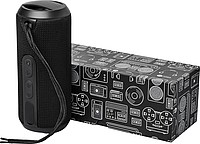 V bežnom živote sa vyskytuje veľa vecí a predmetov, ktoré majú valcovitý tvar, napr.:
   - nádrže na tekutiny
   - stĺpy
   - hrnce, sudy, odpadkové koše
   - sviečky
   - rolka papiera, ceruzka, pero...
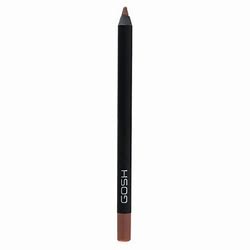 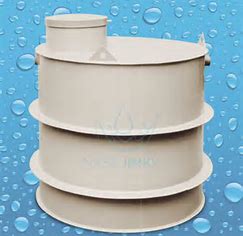 Základné pojmy
Podstavy valca – sú kruhy s rovnakým polomerom
Plášť valca – tvorí obdĺžnik, dĺžka jeho strany pri podstavách sa rovná obvodu kruhovej podstavy a druhá stany obdĺžnika je výška valca
Výška valca – je vzdialenosť jeho podstáv
Povrch valca
Povrch valca vypočítame tak, že spočítame obsahy oboch podstáv a obsah plášťa
                S = 2. π.r2 + 2. π.r.v
Objem valca
Objem valca je súčin obsahu podstavy a výšky valca (r- polomer, v-výška)
    V = π. r2.v
Vyskúšajme sa!
1. Vypočítaj objem a povrch valca s výškou 3 cm a polomerom podstavy 2 cm.
Riešenie:
Stručný zápis: 
r=2 cm
v=3 cm
V=?
S=?
π=3,14
 
V = π. r2.v 		S = 2. π.r2 + 2. π.r.v
V = 3,14 . 22.3	S = 2.3,14.22 + 2.3,14.2.3	
V = 3,14.4.3		S = 25,12 + 37,68
V = 37,68 cm3	S = 62,8 cm2
 
Objem valca je približne 37,68 cm3 a povrch valca je približne 62,8 cm2.
Vypracujte nasledujúce úlohy:
Zistite o čísle π na internete viac informácií a napíšte ich do zošita.
Vypočítajte objem a povrch valca s výškou 4 cm a polomerom podstavy 2 cm.
Vypočítajte objem a povrch valca s výškou 1,5 cm a polomerom podstavy 3 cm.
Váza tvaru valca má objem V = 1 liter. Vypočítajte výšku vázy, ak jej podstava má obsah 0,5 dm2 .  (1 liter = 1 dm2 )
Vypočítajte polomer podstavy valca, ak sa obsah jeho podstáv rovná 12,56 cm2  .